Current and future activities at the Medical University of Vienna
1,2Andreas Resch, 1,2Hermann Fuchs, 1Fatima Padilla, 1,2Dietmar Georg
1Division Medical Radiation Physics Department of Radiation Oncology / Medical University Vienna & AKH Wien
2Christian Doppler Laboratory for Medical Radiation Research for Radiation  Oncology
Benchmarking Gate/Geant4 for 16O ion beams
Objective: Determine accuracy and optimal settings
Reference data: 
Depth Dose Distributions measured at HIT 
Good agreement for all 5 tested hadron configurations
Good agreement for EMY and EMZ
Fragmentation (Charge changing CS) measured at GSI (670MeV/u)
QMD model best  suggested
	Gate 7.2
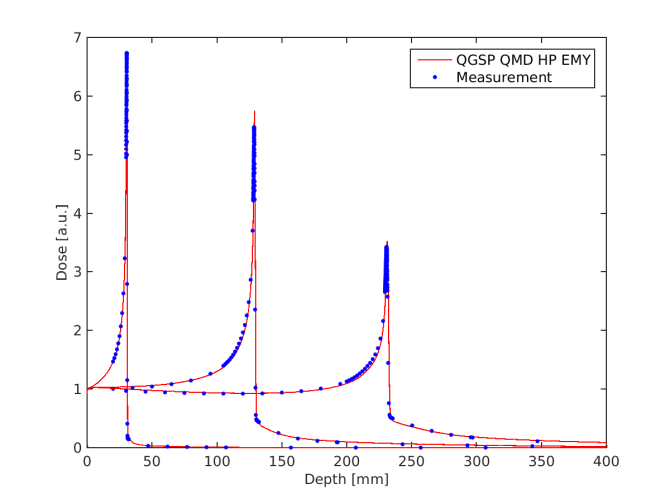 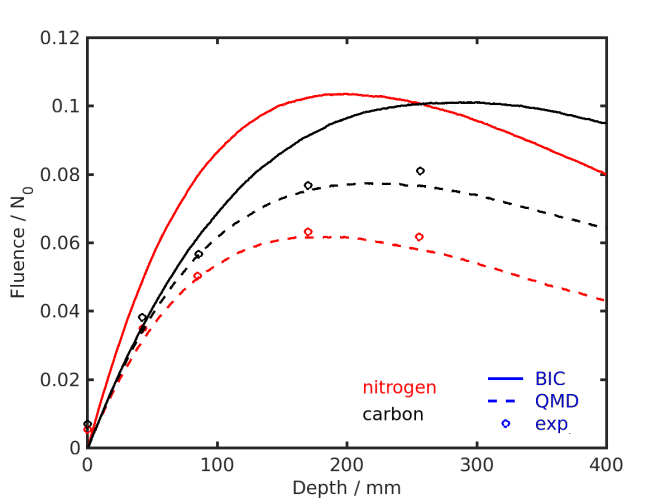 OpenGATE User Meeting May 2017
2
A. Resch
Pencil Beam algorithm for 16O ion beams
OpenGATE User Meeting May 2017
3
A. Resch
Pencil Beam algorithm for 16O ion beams
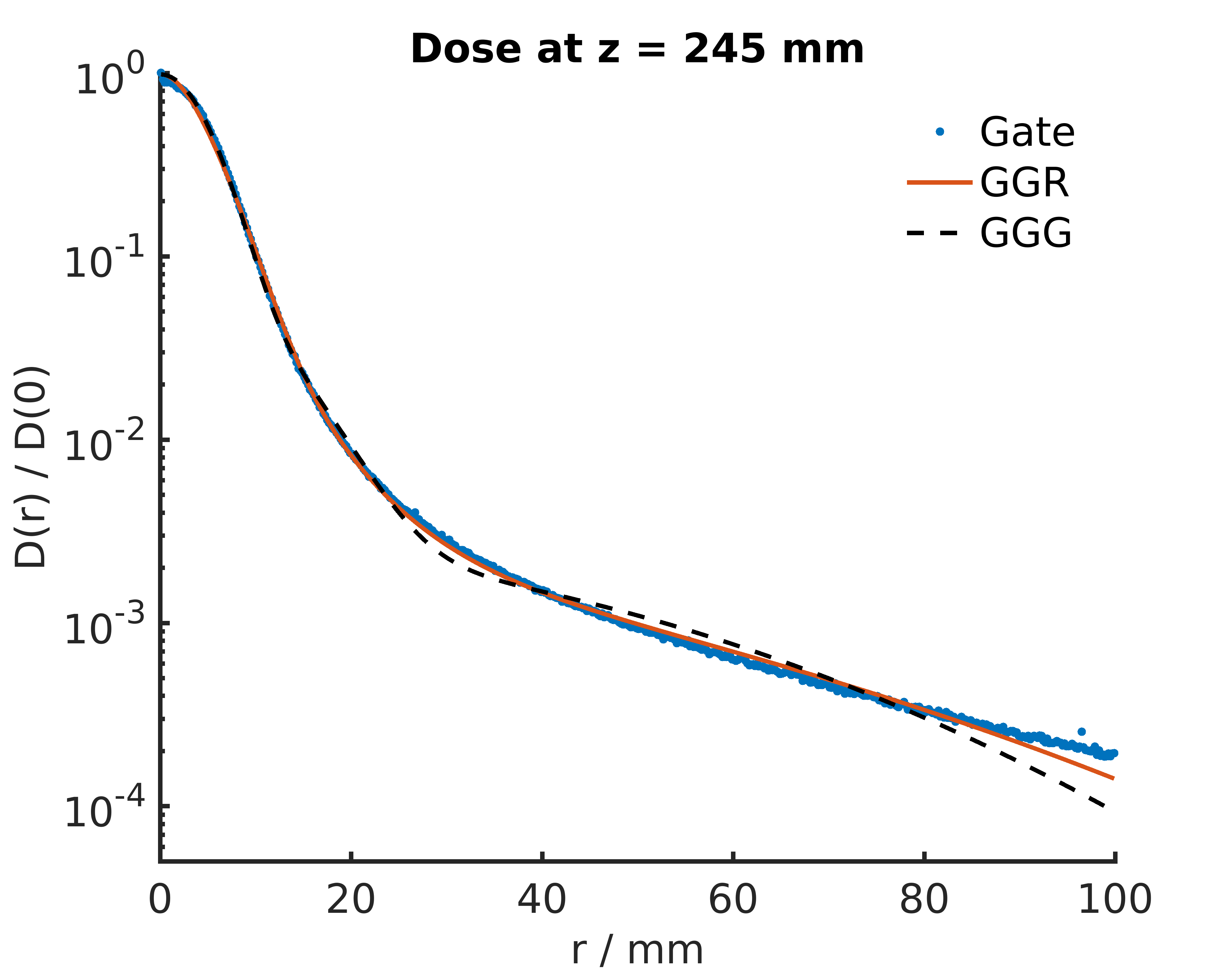 Lateral dose distribution of a 430 MeV/u 16O ion beam in water
OpenGATE User Meeting May 2017
4
A. Resch
Pencil Beam algorithm for 16O ion beams
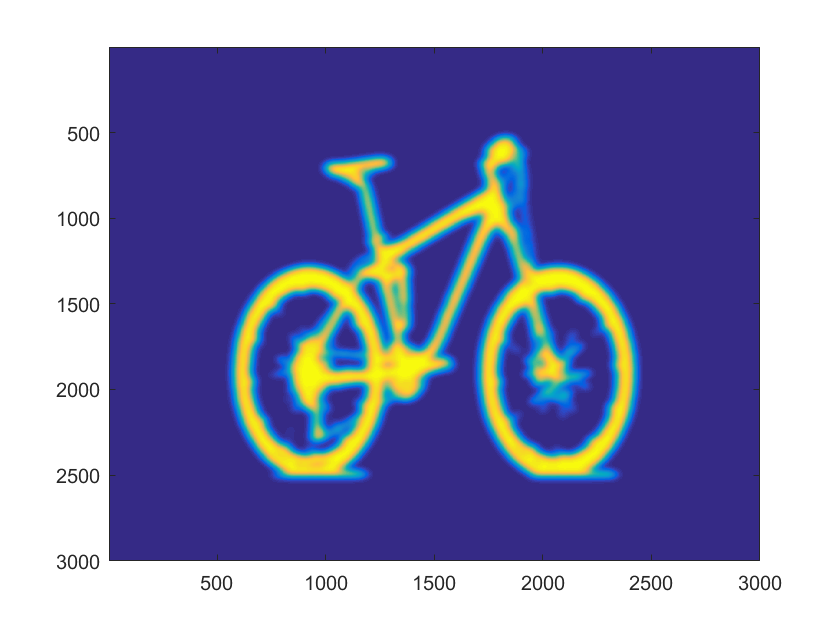 Implementation of PB algorithm into stand alone research tool 
Generate arbitrary PB spot distributions
Calculate dose in 3D using
Parametrization (Triple Gaussian or Double Gaussian with Rutherford)
GATE base data (discrete energies only)
Create Gate macro files automatically
Validation ongoing
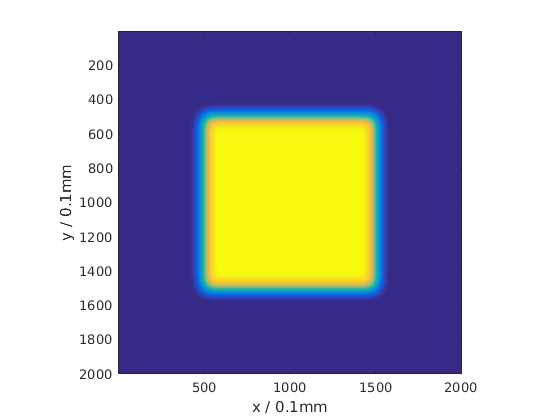 OpenGATE User Meeting May 2017
5
A. Resch
16O ion beams: field size effects
10x10cm2 PB field simulated with GATE (gps)
Build up of dose contributed by protons towards the center
Next steps:
Spread out Bragg Peak simulations
Tool to create spot intensities
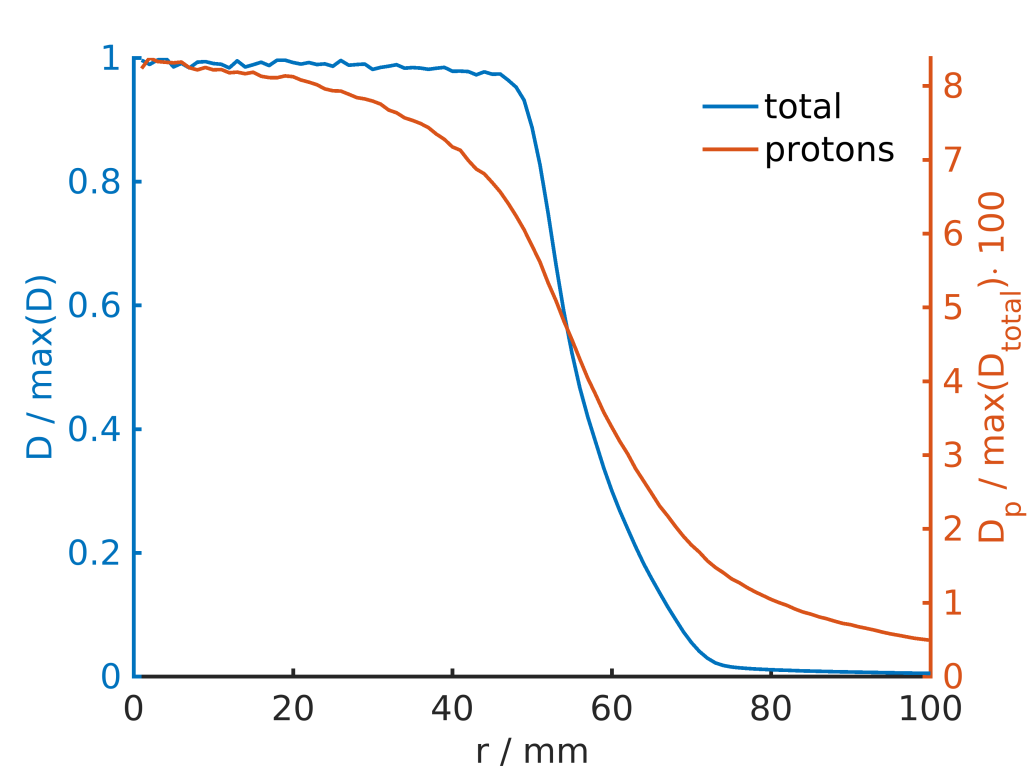 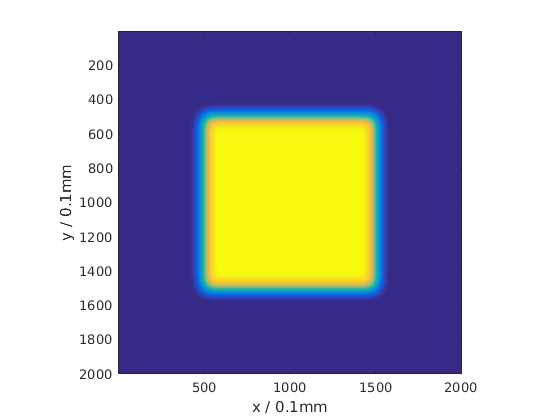 OpenGATE User Meeting May 2017
6
A. Resch
Proton Pencil Beam dose algorithm in presence of magnetic fields
F. Padilla
Base data generated with GATE 7.1:
Proton energies 40 – 250 MeV
Homogeneous magnetic fields         (0, 0.5, 1.5 and 3T)
Direct parametrization of the water lateral profiles
Gaussian central beam
Independent exponential tailing functions for halo region 
C++ / Root implemented
0 T
3 T
OpenGATE User Meeting May 2017
7
A. Resch
First stage validation: slab phantom (MC)
F. Padilla
OpenGATE User Meeting May 2017
8
A. Resch
Second stage validation: patient data (MC) + experimental
F. Padilla
Ongoing evaluation period: 
MC simulations: realistic patient data. Implementation of the algorithm in an existing treatment planning software foreseen
Experimental data
Research beam line @MedAustron 
1T electromagnet - 3% homogeneity 
Experimental design using GATE

Field map implementation?
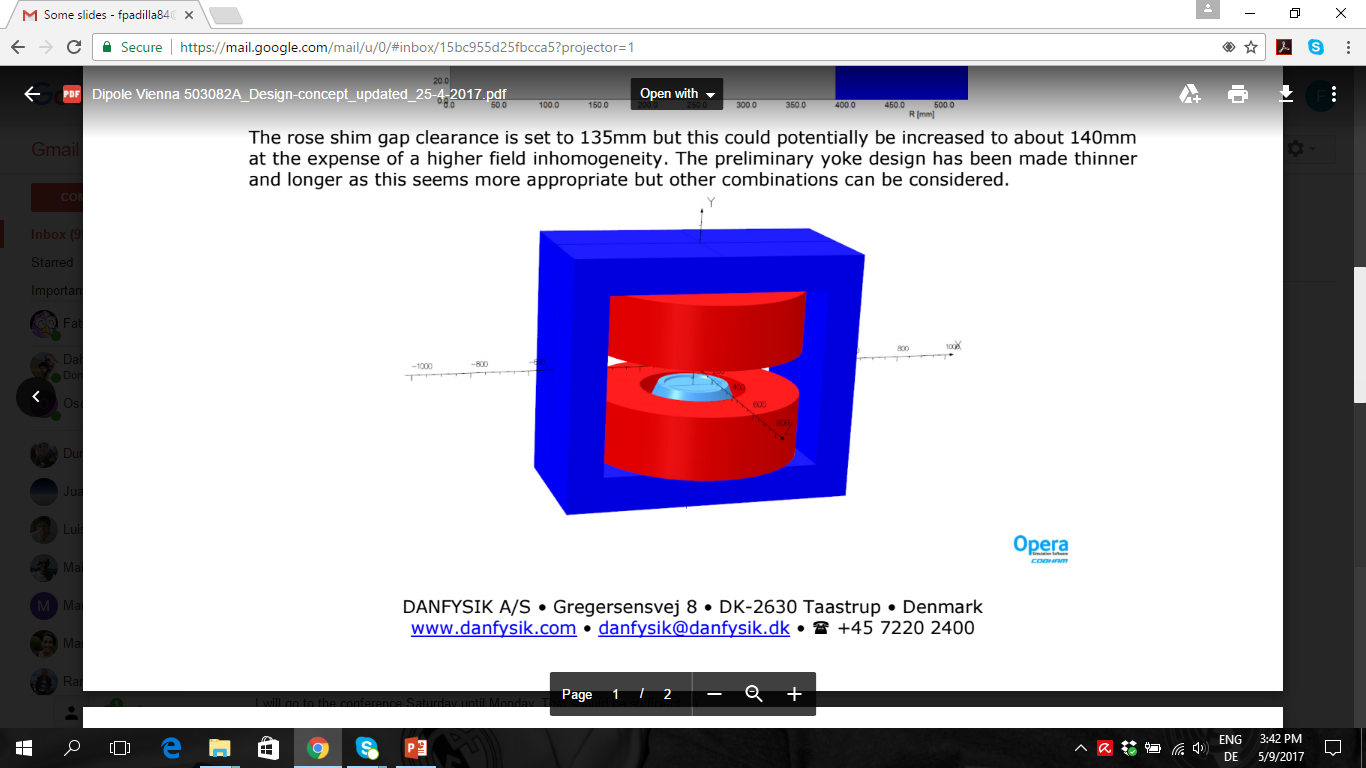 OpenGATE User Meeting May 2017
9
A. Resch
Recently started
H. Fuchs
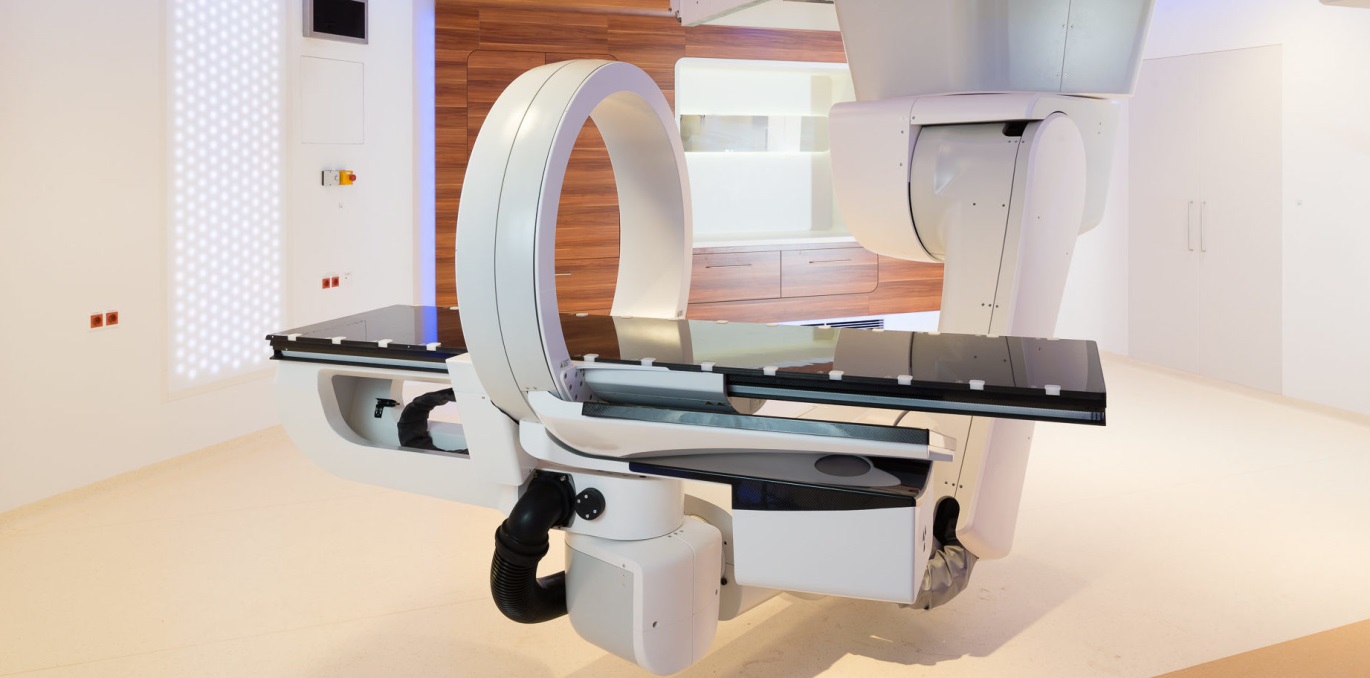 @MedAustron, dual energy flat panel 
cone beam CT in use
Cooperation with MedPhoton in modelling the imaging ring system
Head scatter evaluation
M.Sc. thesis
Research room @MedAustron started operation
First MC beam model available (thanks to Alessio Elia, MedAustron)
Validation ongoing 				M.Sc. thesis
Investigation on the impact of the treatment nozzle on beam parameters
OpenGATE User Meeting May 2017
10
A. Resch
GATE annotations
GATE startDAQCluster changed
H. Fuchs
When using gjs (GATE job splitter), simulations are split using
startDAQCluster
In Gate 8.0 the usual cluster approach stopped working
Simulations are no longer stopped after the defined time interval
Best way to fix?
For RT application, split by particle number should work
Future developments might include time
(How) should we solve this issue?
OpenGATE User Meeting May 2017
12
A. Resch
GATE physics list builder
What works?	
Some commands do not work (Gate 7.2):
/gate/physics/processes/ProtonInelastic/setModel G4BinaryCascade
Some do work (Gate 7.2):
/gate/physics/addProcess RadioactiveDecay
Documentation up to date? 
repeatedly an issue in Gate mailing list
Re-establish disable/enable physics processes from macro file?
Current workaround:
create custom physics list in Geant4 + re-compile 
tedious & cumbersome
OpenGATE User Meeting May 2017
13
A. Resch
Actors: Diligence
OpenGATE User Meeting May 2017
14
A. Resch
Tools
Various tools available on our git repository
.mhd, .txt and .root reader & merger (python or matlab)
Automated cluster use:
Split & Submit to cluster
Merge: check for missing files, merge and re-submit missing splits
Contact:
andreas.resch@meduniwien.ac.at
hermann.fuchs@meduniwien.ac.at
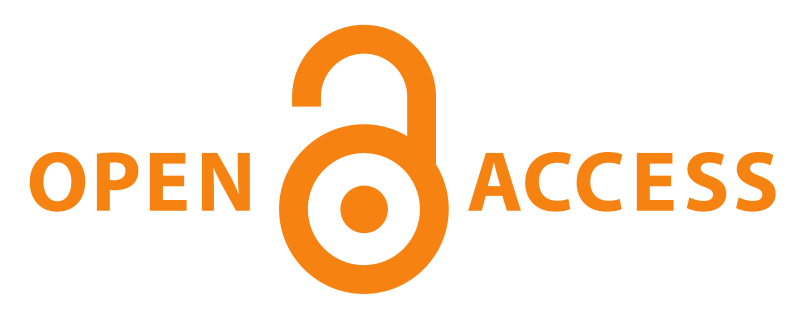 OpenGATE User Meeting May 2017
15
A. Resch
GATE workshop @ ESTRO
H. Fuchs
Joint operation with Uwe and Loic
Applied for workshop at ESTRO
New workshop format
17-18 of November
The multidisciplinary Gate/Geant4 Monte Carlo platform in medical physics: clinical applications and research
Looking for
Support
Presenters/Participants
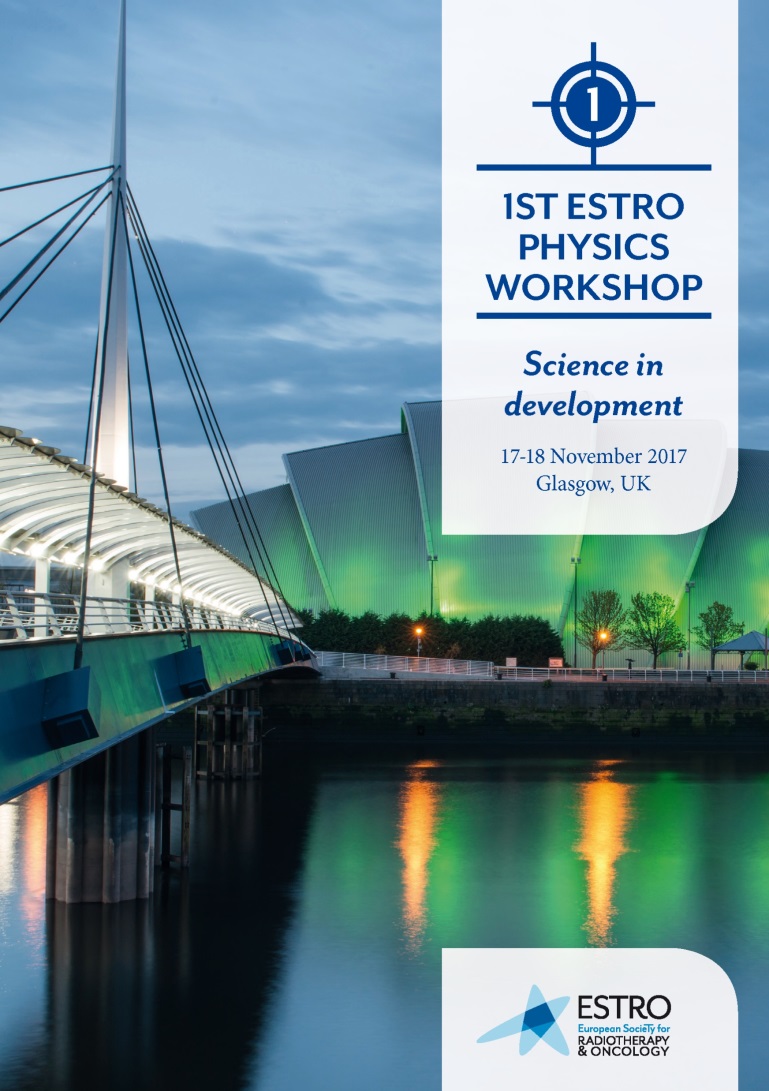 OpenGATE User Meeting May 2017
16
A. Resch
Acknowledgements
http://www.meduniwien.ac.at/hp/radonc/
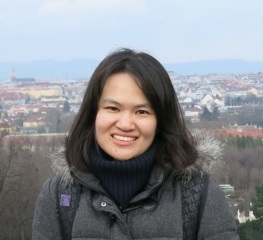 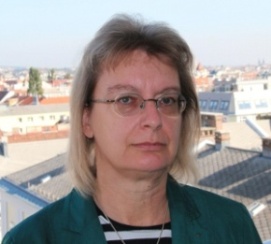 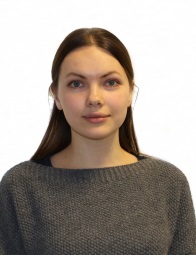 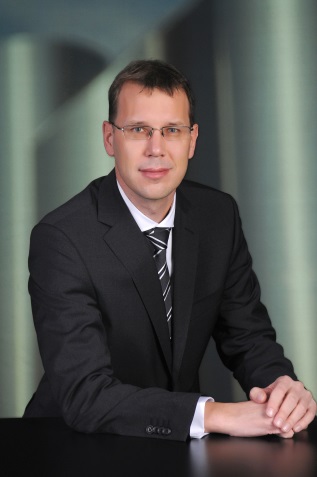 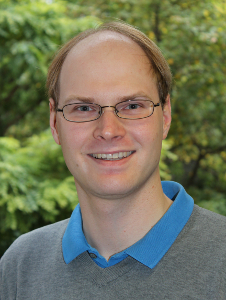 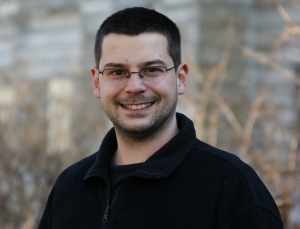 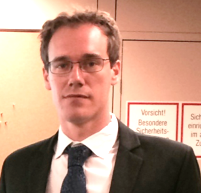 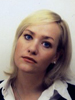 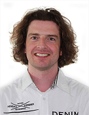 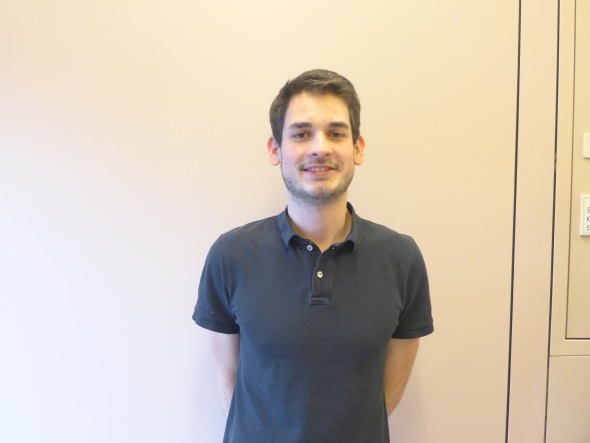 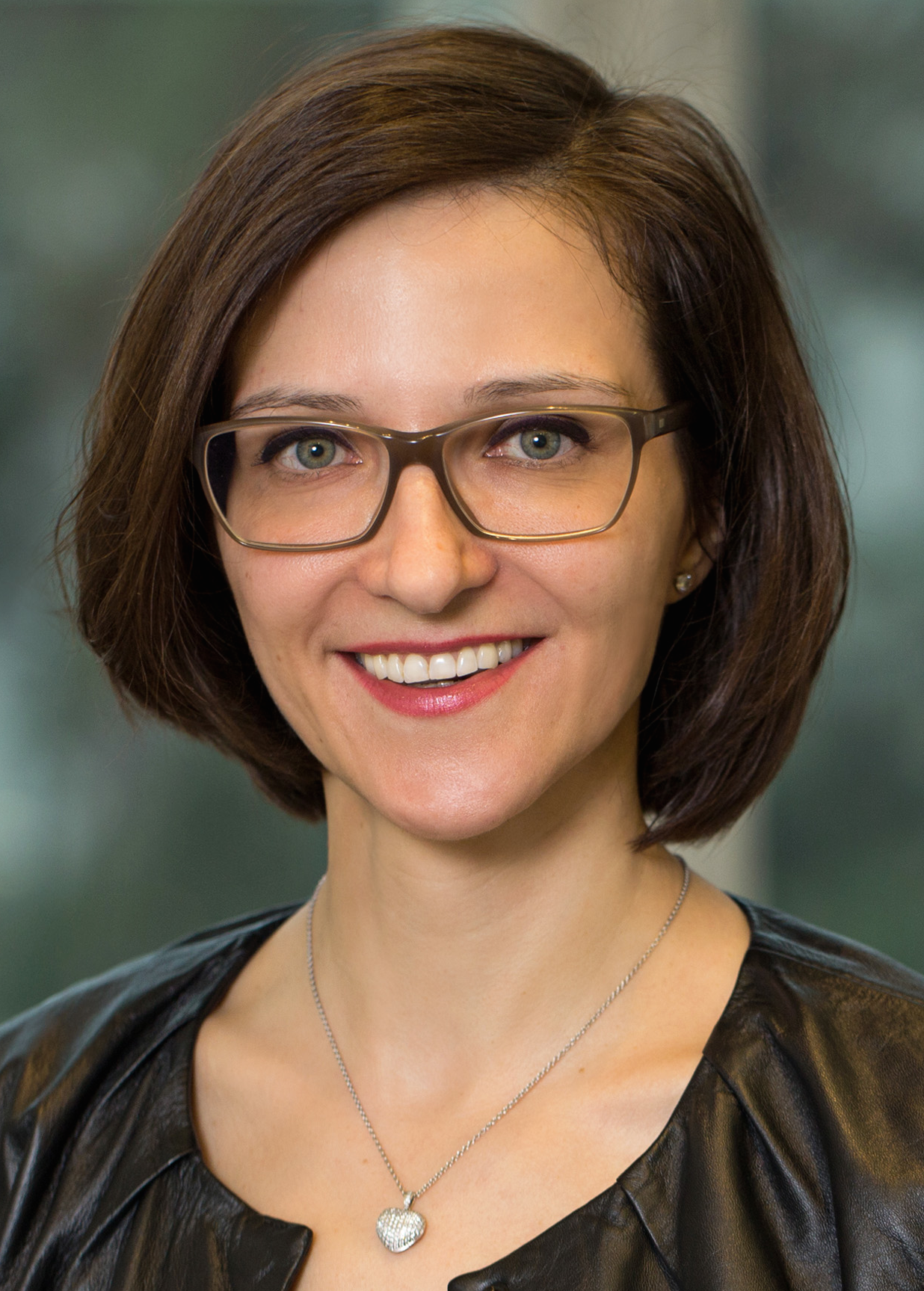 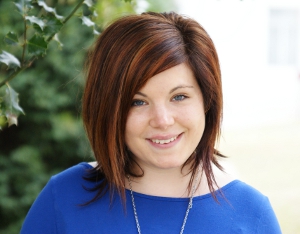 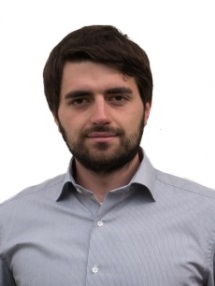 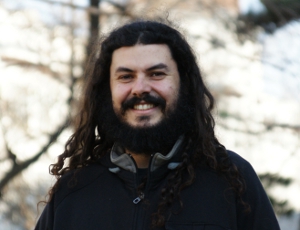 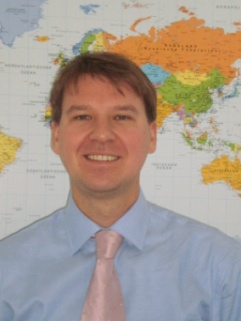 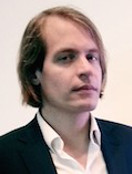 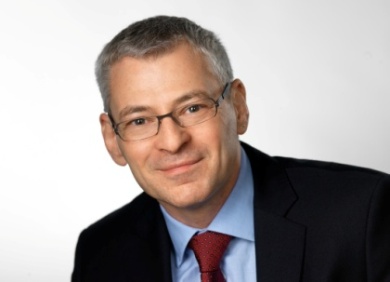 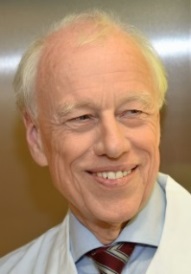 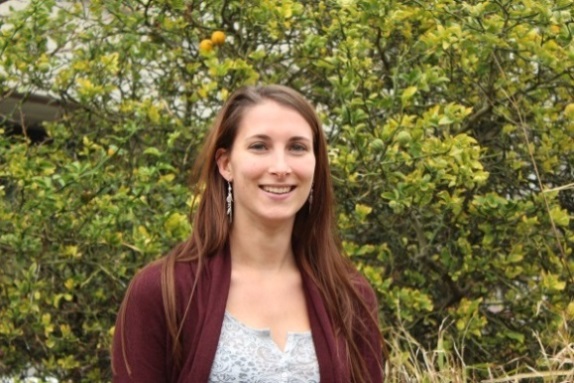 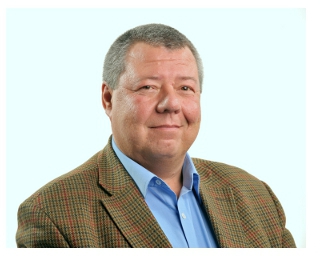 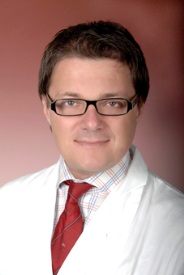 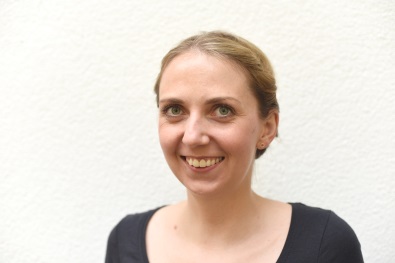 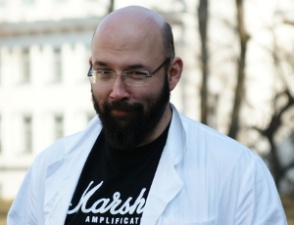 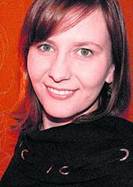 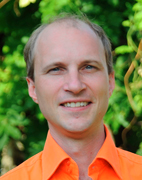 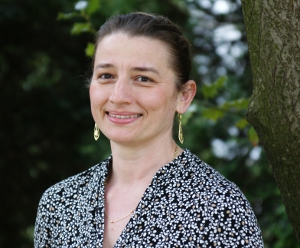 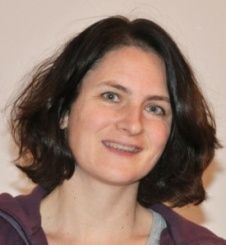 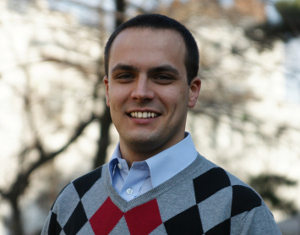 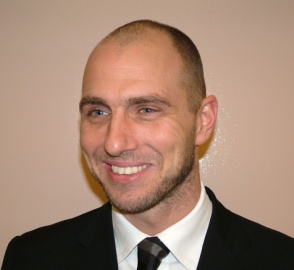 and many others ……
OpenGATE user meeting
17
H. Fuchs
OpenGATE User Meeting May 2017
18
A. Resch